How to Walk with God“Brokenness”(Psalms 51:1-17)
If we are going to come into a right relationship with God, the first thing we must learn is that our will must be broken 
to His will.
“I am crucified with Christ: nevertheless I live; yet not I, but Christ liveth in me: and the life which I now live in the flesh I live by the faith of the Son of God, who loved me, and gave himself for me.” (Gal. 2:20)
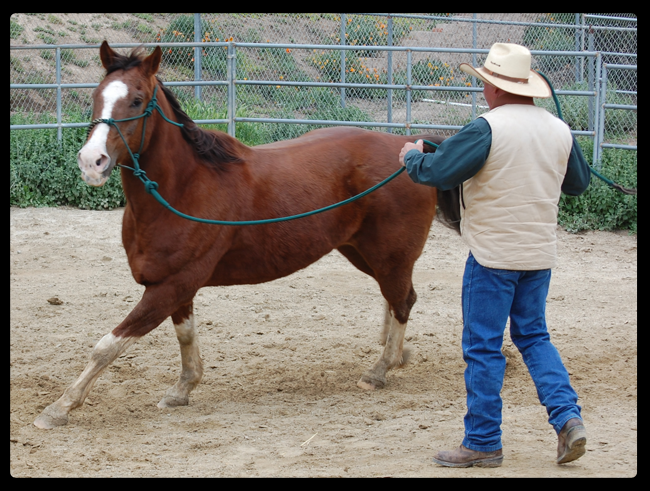 “C” is a bent “I”“yet not I, but Christ…”
Brokenness is humiliating -  
Brokenness is painful -
Brokenness is the only  way -
   “And he went a little further, and fell on his face, and prayed, saying, O my Father, if it be possible, let this cup pass from me: nevertheless not as I will, but as thou wilt.” (Matt. 26:39)
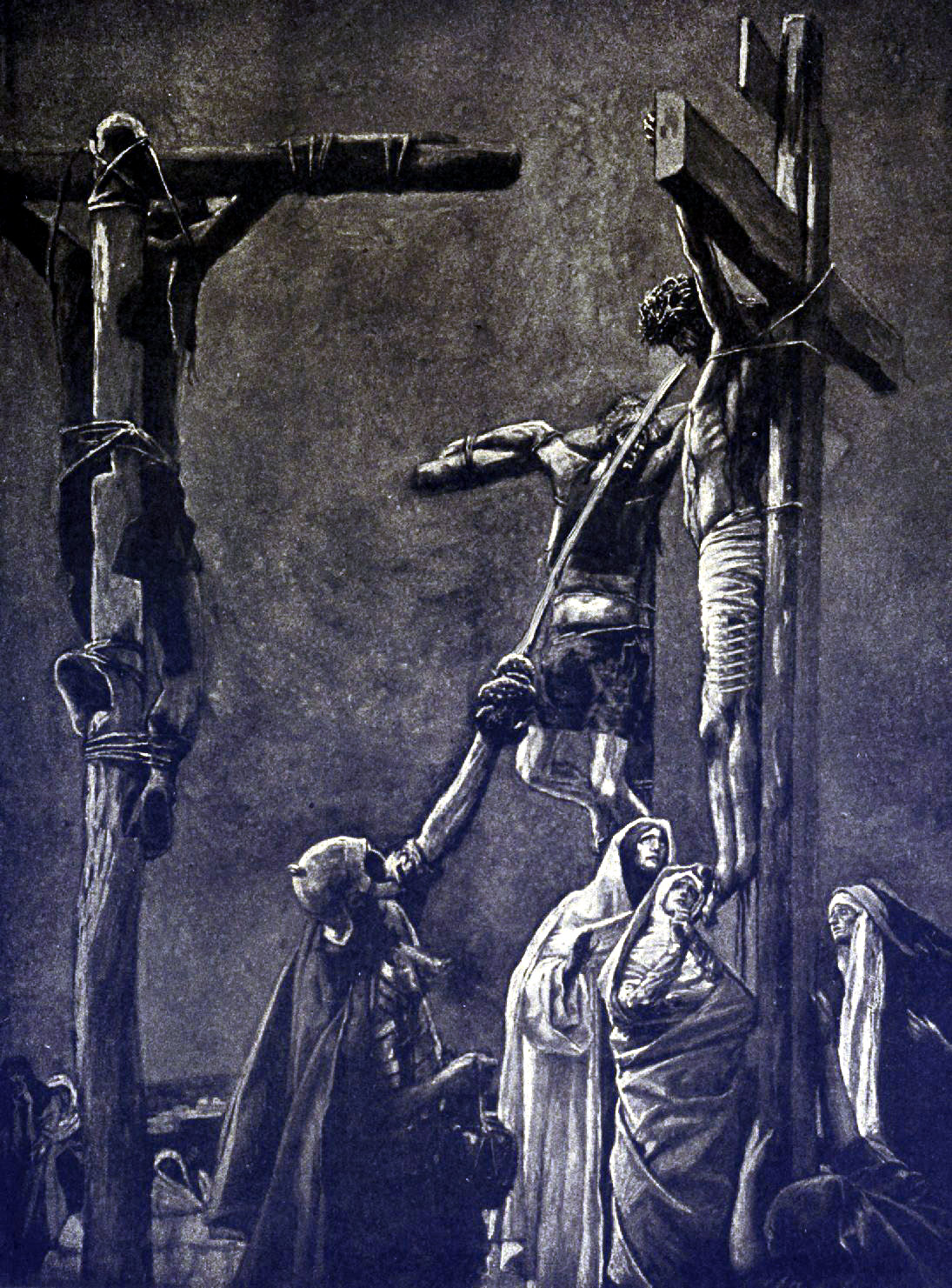 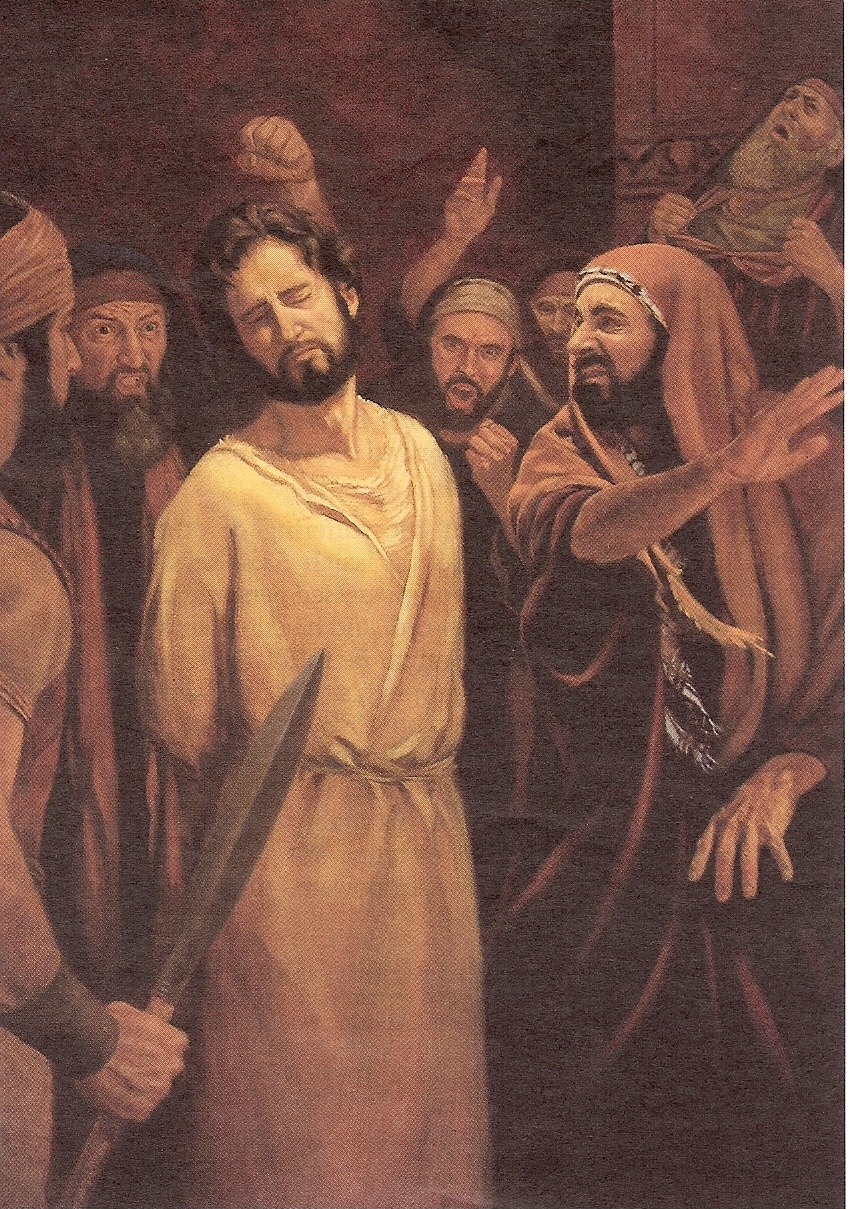 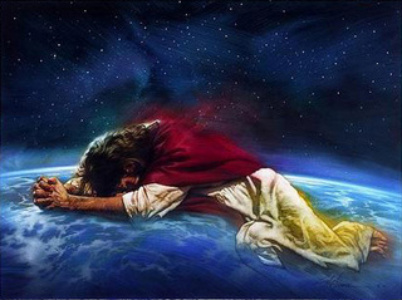 The Lord Jesus cannot live in us fully –          Eph. 3:14-19
Or reveal Himself through us – Eph. 3:20-21
Until the PROUD self within us is broken – 
   “Every one that is proud in heart is an abomination unto the LORD.”  Prov. 16:5
Self must be “crucified” – 
   “And they that are Christ's have crucified the flesh with the affections and lusts.”  Gal. 5:24
“I am (self) crucified (broken) with Christ.”
Self is unyielding
Self seeks to justify itself
Self wants its own way
Self stands up for its own rights
Self seeks it own glory
Self demands personal gratification
Self desires lustful fulfillment
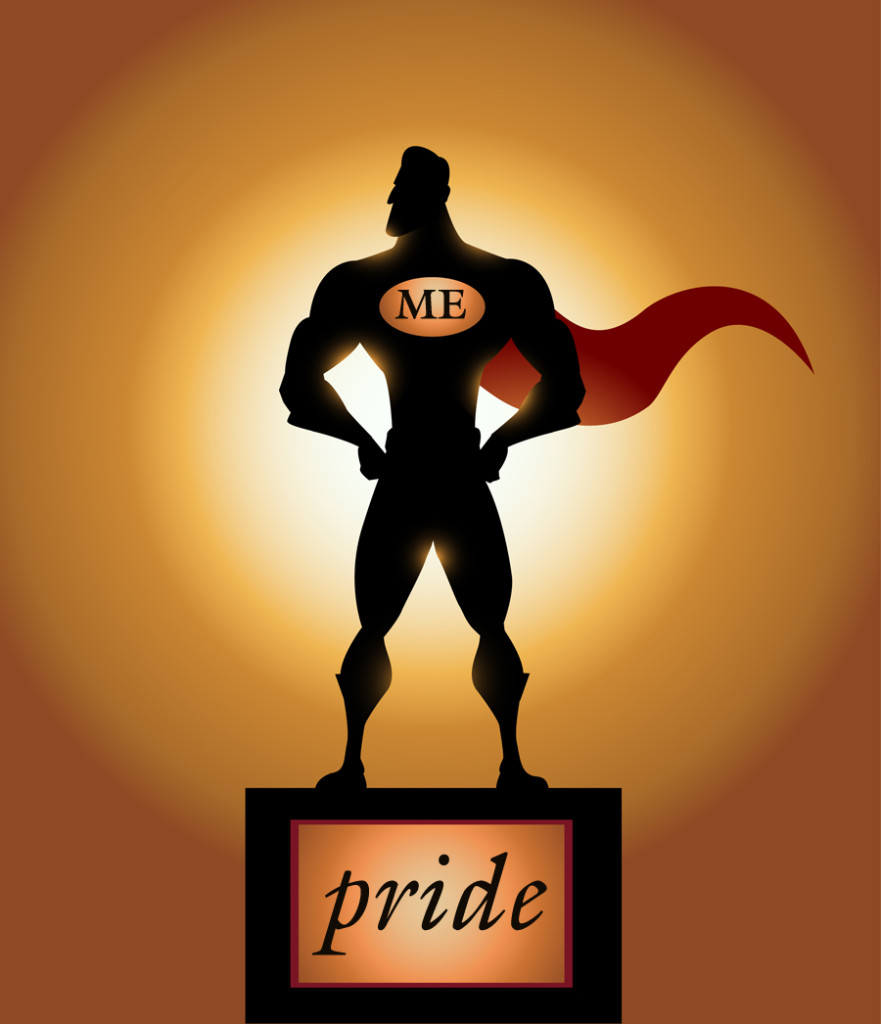 All of us are full of self
Self-determination
Self-pity
Self-seeking 
Self-seeking in business
Self-seeking in church
Self-seeking in relationships
Self-serving
Self-indulgence
Self-defensive
Selfish 
Self..Self…Self!!!
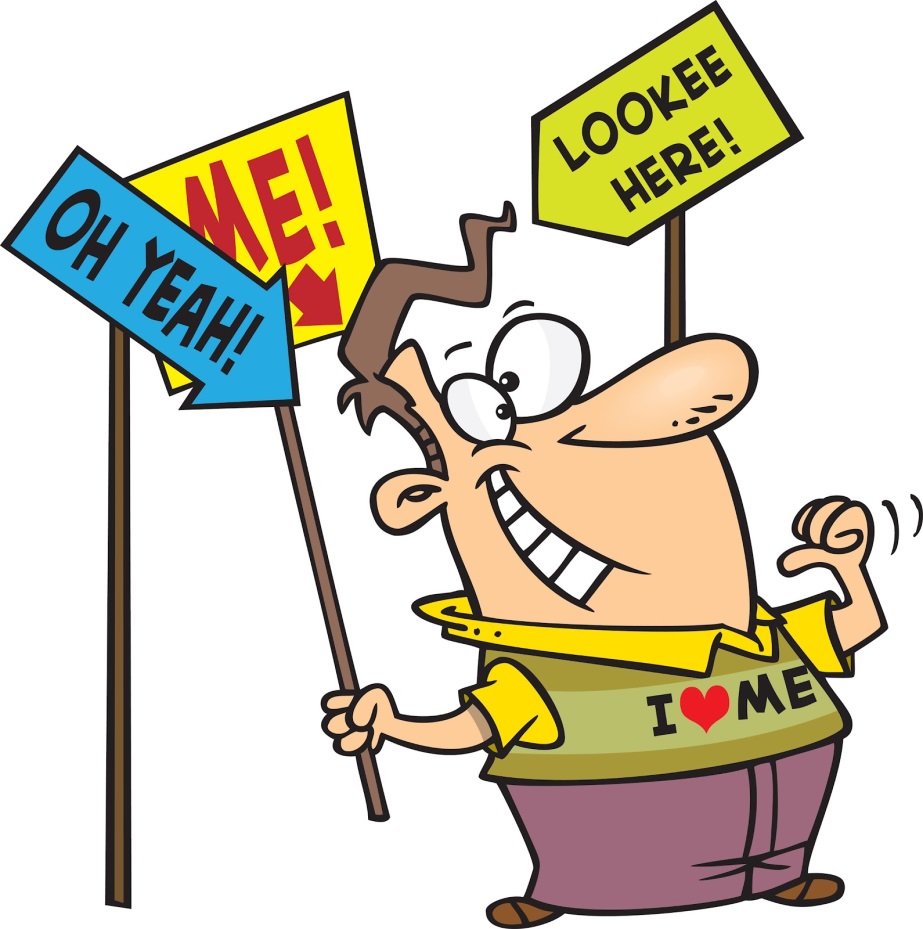 Brokenness(Psalms 34:18)
Bows it head to God’s will
Admits it wrong
Gives up its own way
Surrenders its rights
Discards its own glory
Denies self and selfish attitudes
Lives in obedience to the Word of God
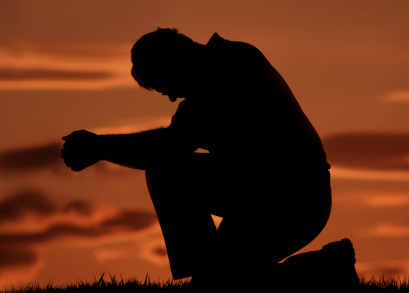 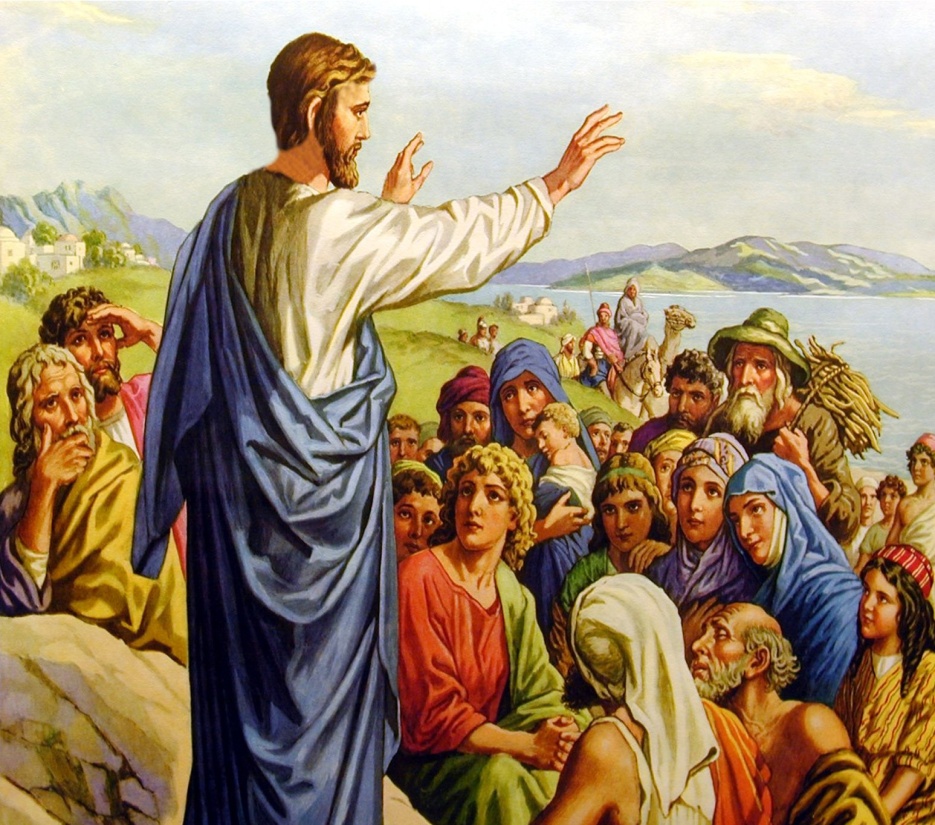 “And he said to them all, If any man will come after me, let him deny himself, and take up his cross daily, and follow me.” (Luke 9:23)
An honest look at our Christian life“How much self is in each one of us?”
Self tries to live the Christian life – Rom. 6:1-14
Self tries to do Christian work – Rom. 7:13-25
It is self that gets =
Irritable – Eph. 4:26
Envious – Prov. 14:30
Resentful – Heb. 12:15
Critical – Matt. 7:1
Worried – Phil. 4:6
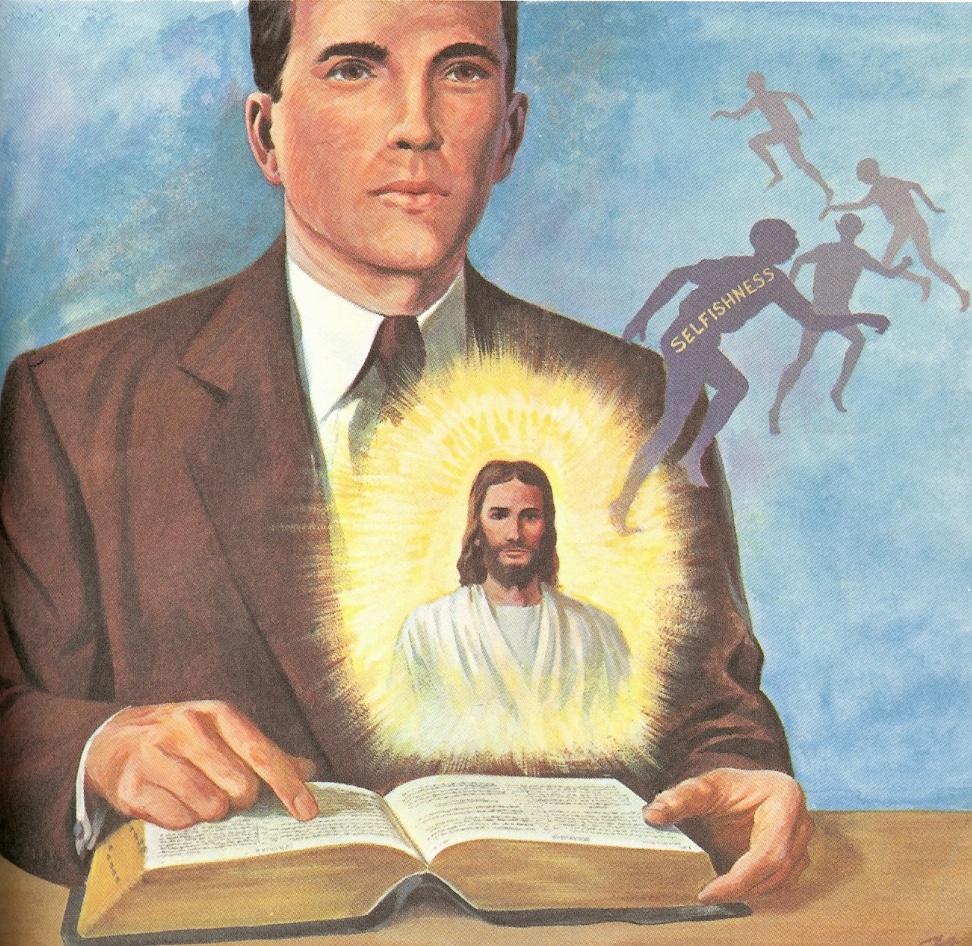 Hard – Heb. 3:15
Unyielding – Rom. 6:16
Shy – Acts 4:29
Self-conscious – Gal. 1:10
Controlling – Lev. 26:19
Demanding – Prov. 13:10
Opinionated – Rom. 2:1-3
Self-righteous – Matt. 5:20
“For as he thinketh in his heart, so is he.” Prov. 23:7
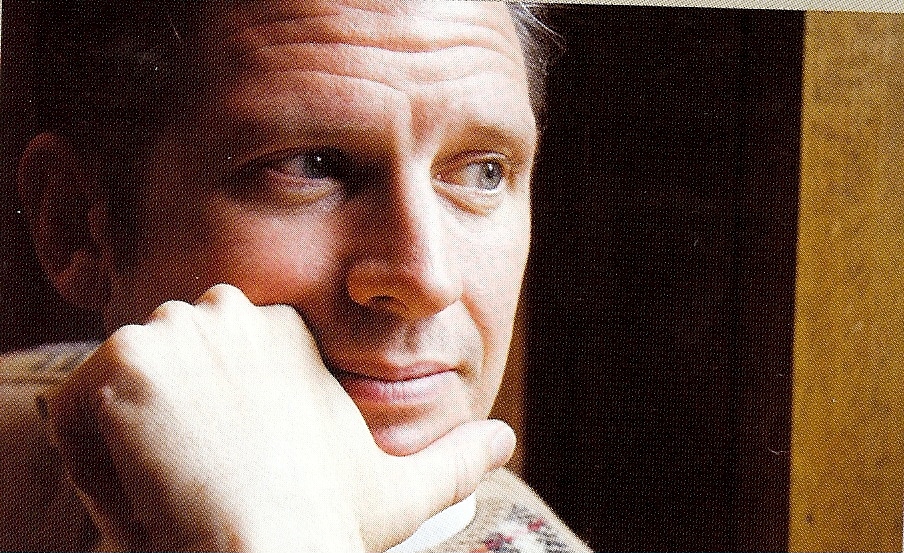 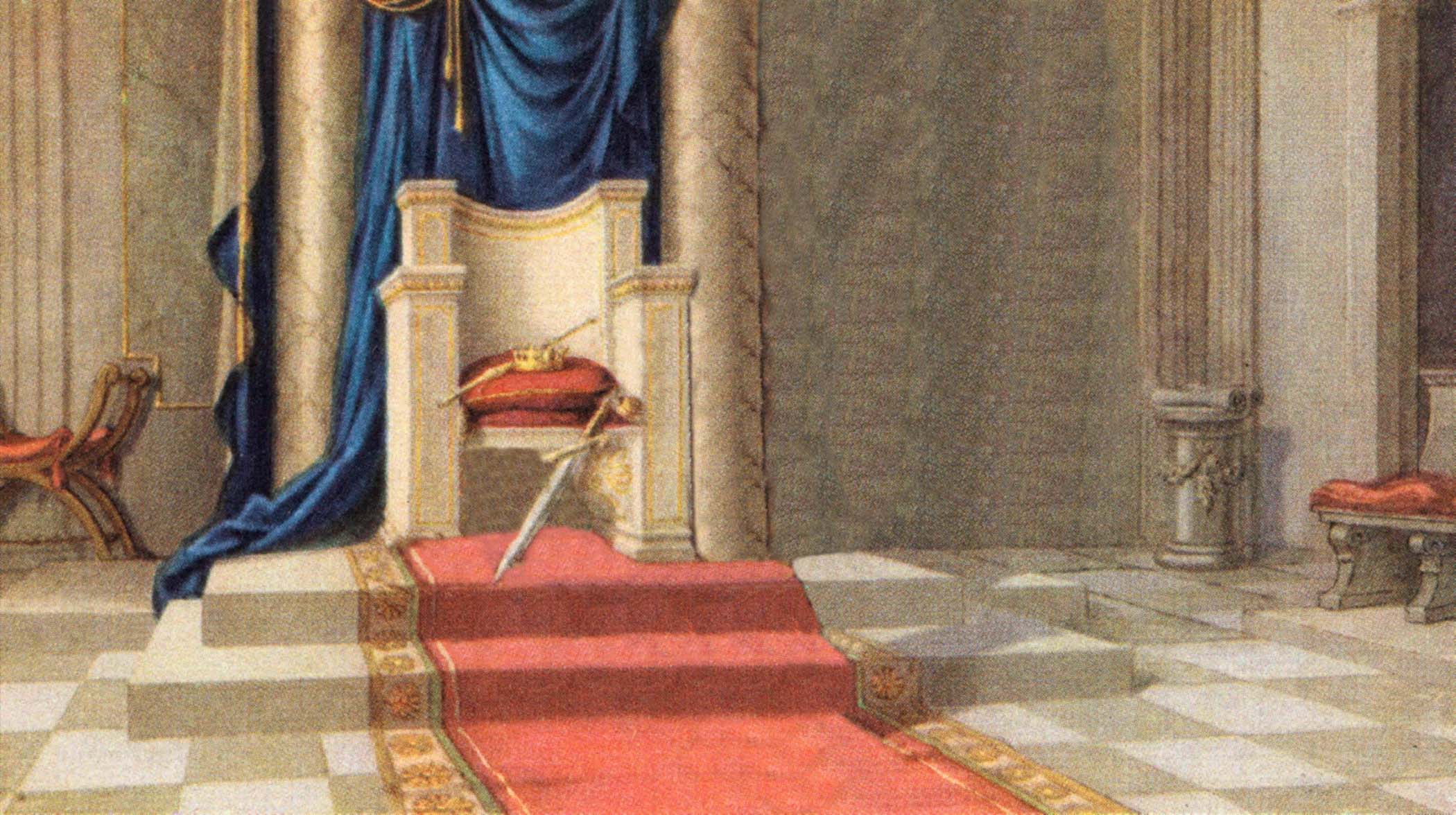 As long as self is in control, God can do little with us
Who is on the throne in your life?
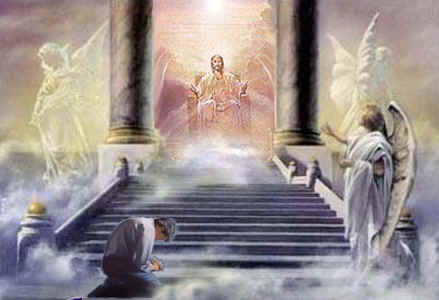 Brokenness is a work of God 
(Romans 8:28)

Pressures – I Pet. 1:3-9
Loss – Phil. 3:8
Trials – Jam. 1:3
Suffering – Psalms
Sickness – John 11:4
Hardship – II Tim. 3:2
Adversity – Isa. 30:20
Etc.
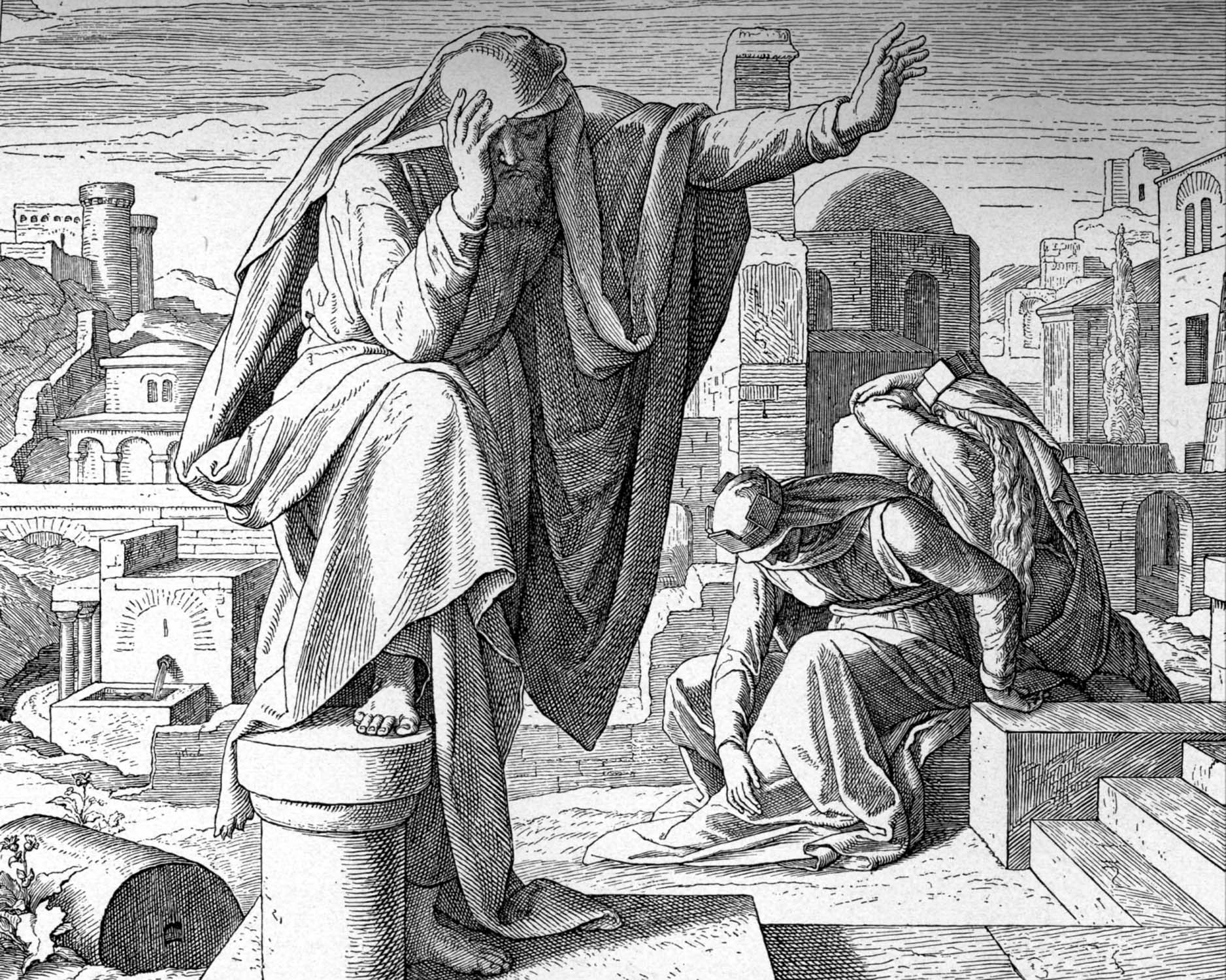 Brokenness is a personal work 
(I Peter 5:6) 
Must not stiffen our necks or harden our hearts –       Jer. 19:15
Must be open and responsive to the conviction of the Holy Spirit – John 16:8
Must repent of the sin of “self” – Rev. 2:5
Must be willing to yield personal rights and self interest – Rom. 6-8
Must be willing to pay the cost – Luke 9:23
Must clear our conscience – Acts 24:16
Must be willing to confess sin publicly – Acts 19:18
Must be willing to make restitution if necessary – Luke 19:8
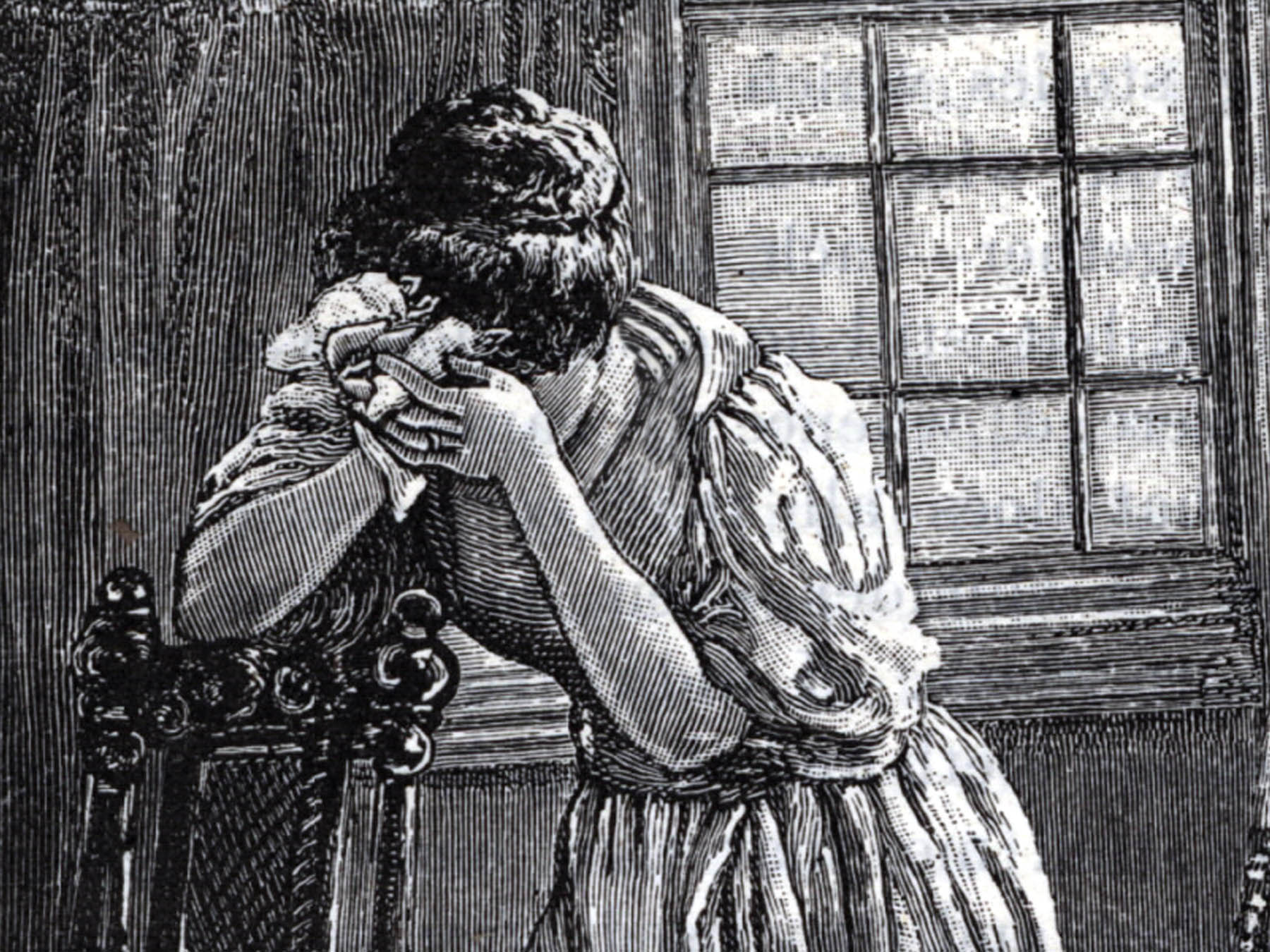 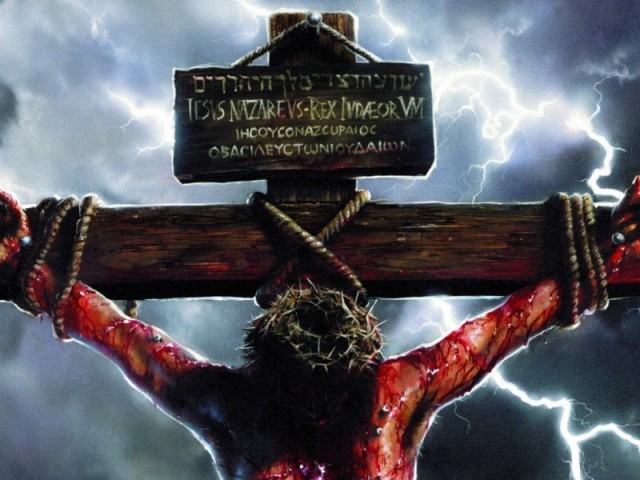 “The willingness of Jesus to be broken for us is the all compelling motive in our being willing to be broken for Him.”
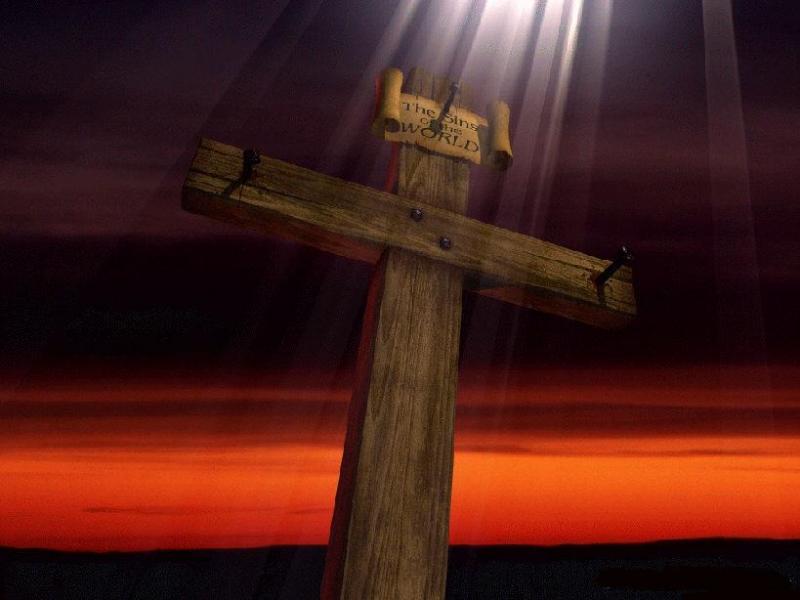 “For even hereunto were ye called: because Christ also suffered for us, leaving us an example, that ye should follow his steps: Who did no sin, neither was guile found in his mouth: Who, when he was reviled, reviled not again; when he suffered, he threatened not; but committed himself to him that judgeth righteously: Who his own self bare our sins in his own body on the tree, that we, being dead to sins, should live unto righteousness: by whose stripes ye were healed.” 
(I Peter 2:21-24)
“He is despised and rejected of men; a man of sorrows, and acquainted with grief: and we hid as it were our faces from him; he was despised, and we esteemed him not.  Surely he hath borne our griefs, and carried our sorrows: yet we did esteem him stricken, smitten of God, and afflicted. But he was wounded for our transgressions, he was bruised for our iniquities: the chastisement of our peace was upon him; and with his stripes we are healed. All we like sheep have gone astray; we have turned every one to his own way; and the LORD hath laid on him the iniquity of us all. He was oppressed, and he was afflicted, yet he opened not his mouth: he is brought as a lamb to the slaughter, and as a sheep before her shearers is dumb, so he openeth not his mouth.” (Isaiah 53)
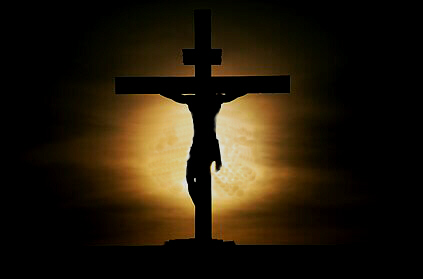 Dying to self is not something               we do once for all!
“And he said to them all, If any man will come after me, let him deny himself, and take up his cross daily, and follow me.”
 (Luke 9:23)
“I die daily.” 
(I Cor. 15:31)
The lie – “Dying to self makes a person miserable.”
The truth – “Refusal to die to self makes a person miserable.”
The more we die to self the more we will experience the life of Christ in us – Gal. 2:20
The more we die to self the more of the filling of the Holy Spirit we will experience – Eph. 5:18
The more we die to self the more peace and joy we will experience – Rom. 15:13
[Speaker Notes: Ep]
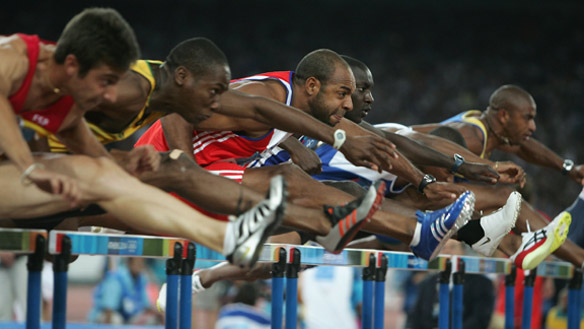 “Wherefore seeing we also are compassed about with so great a cloud of witnesses, let us lay aside every weight, and the sin which doth so easily beset us, and let us run with patience the race that is set before us.” - Heb 12:1  
   “Ye did run well; who did hinder you that ye should not obey the truth.” - Gal. 5:7